Parkering Urheia med Inngang Baptistkirka (Hall med 2 etasjer 250 P-plasser)
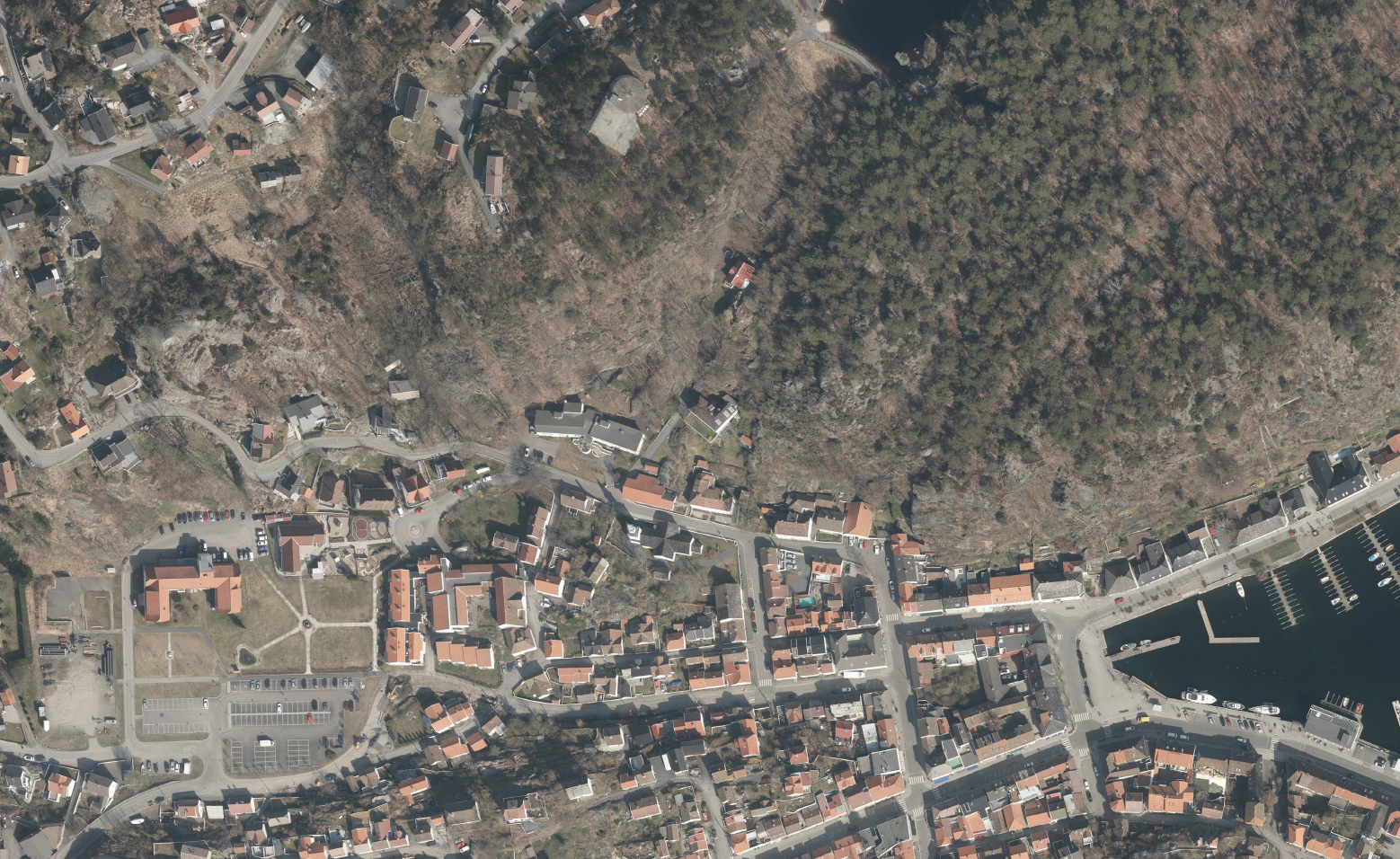 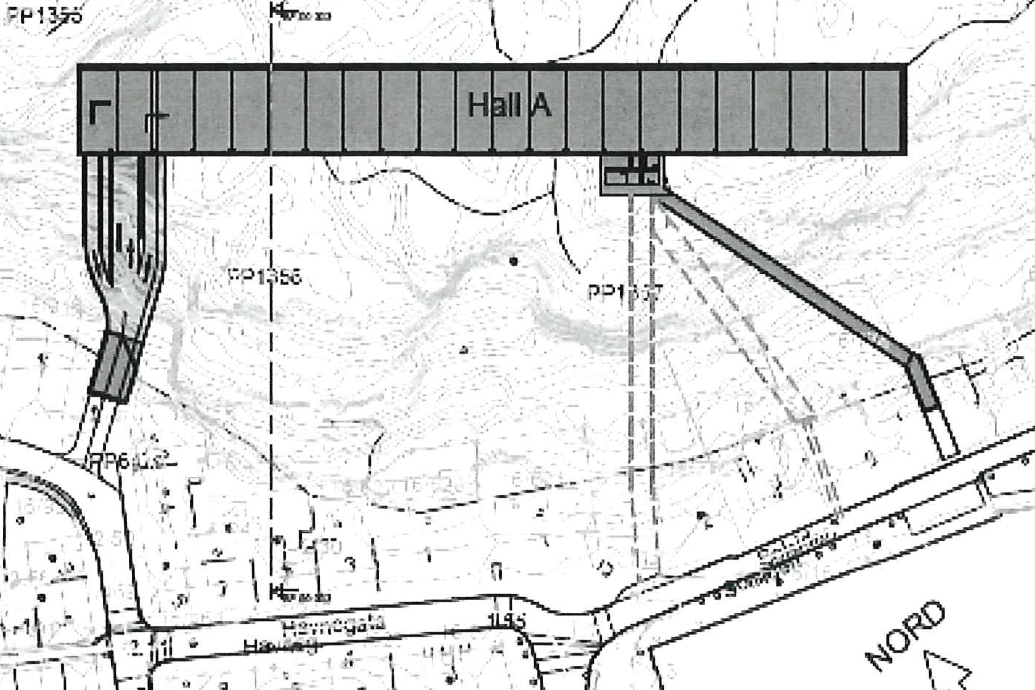 Nødvendig Fjellsikring før utbygging
Parkerings fjellhall med etasjeskiller og 2 plan, til sammen ca 250 plasser
Gang og rømningsvei ca 50 meter
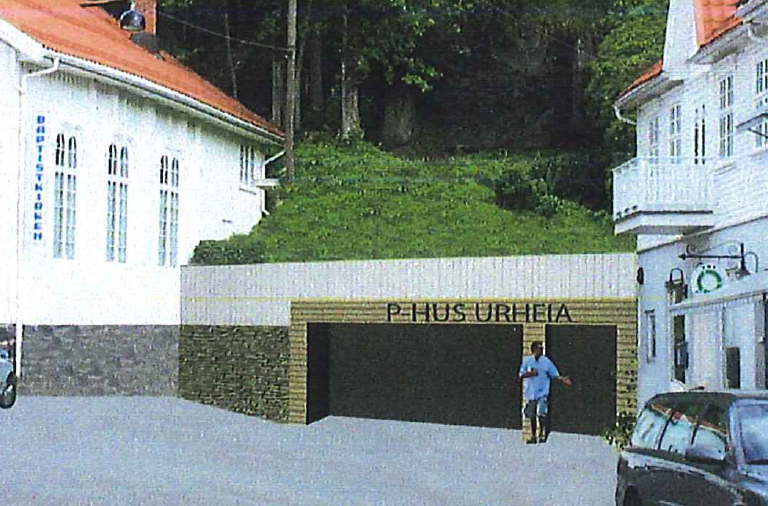 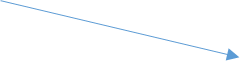 Tilførsel tunnel ca 30 meter
Parkering i fjell under videfjellveien & Vardeveien
Med innkjørsel Pærehanen / Enghaven (174 plasser men kan utvides mot Flisvika)
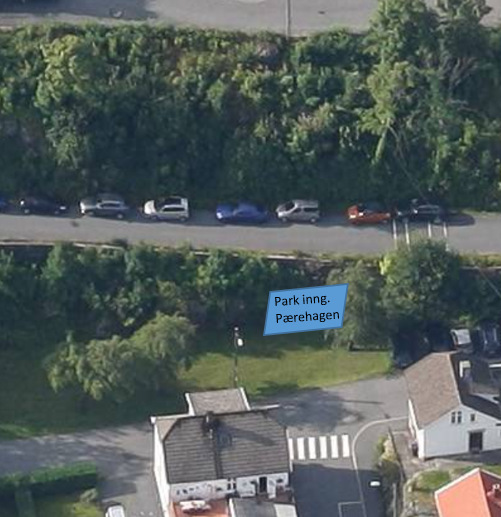 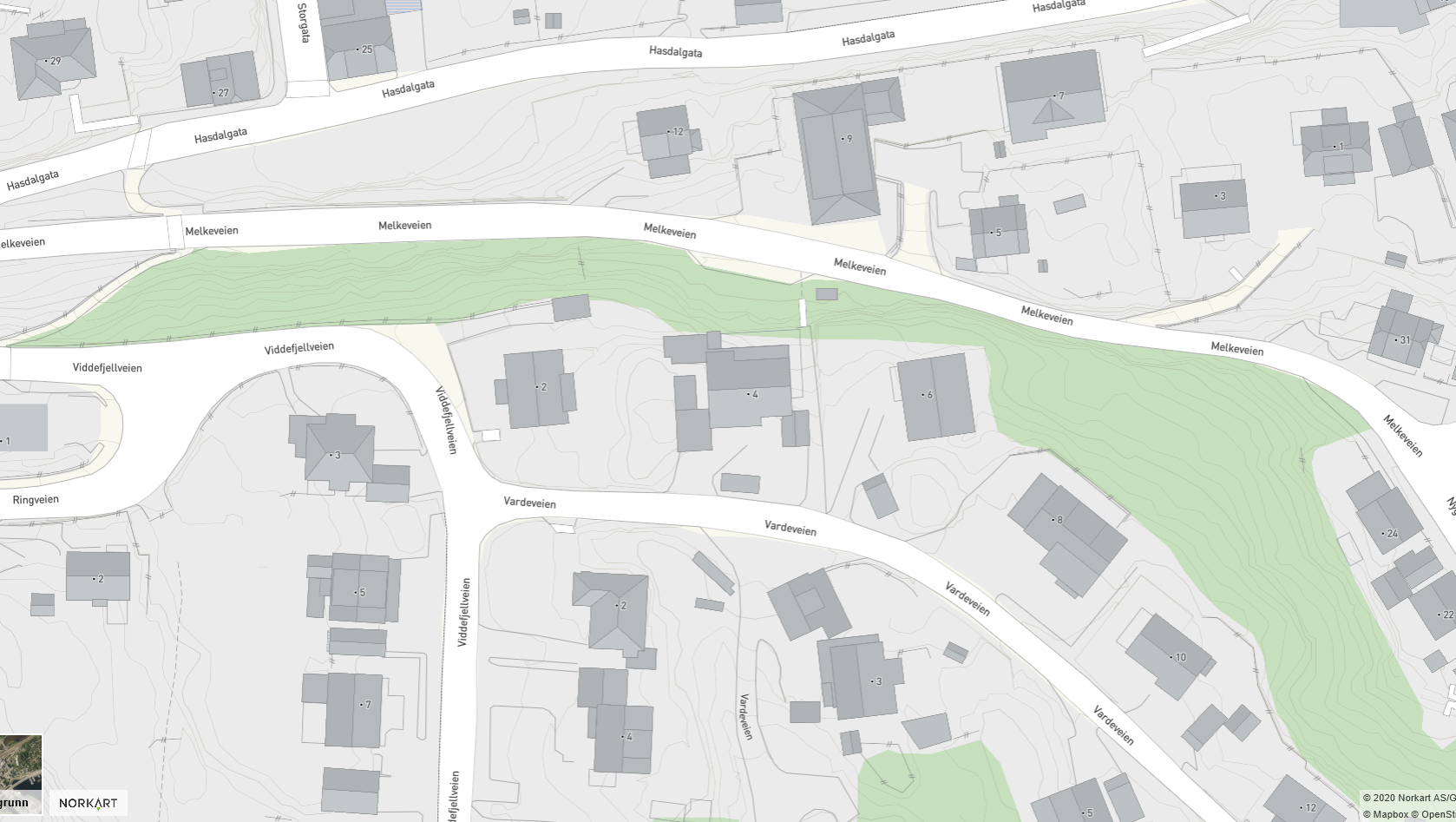 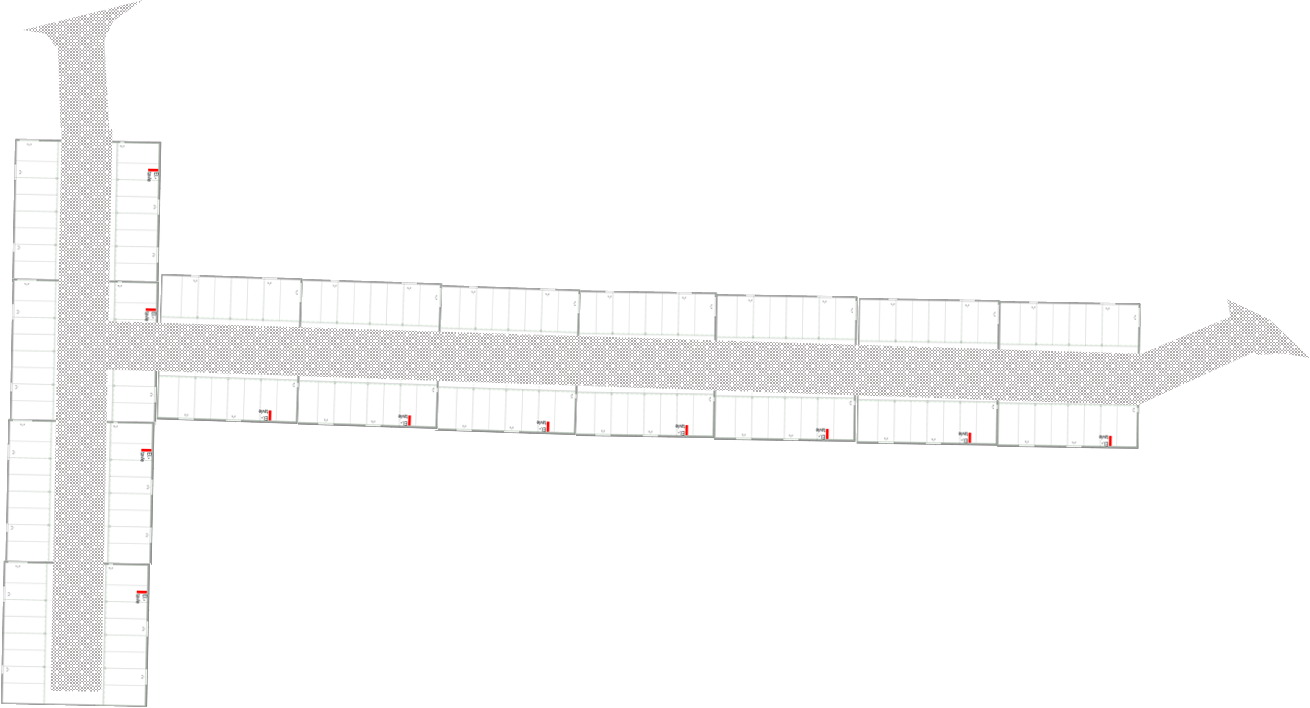 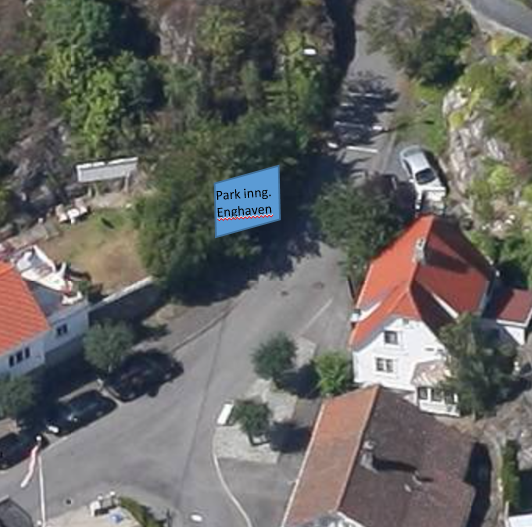 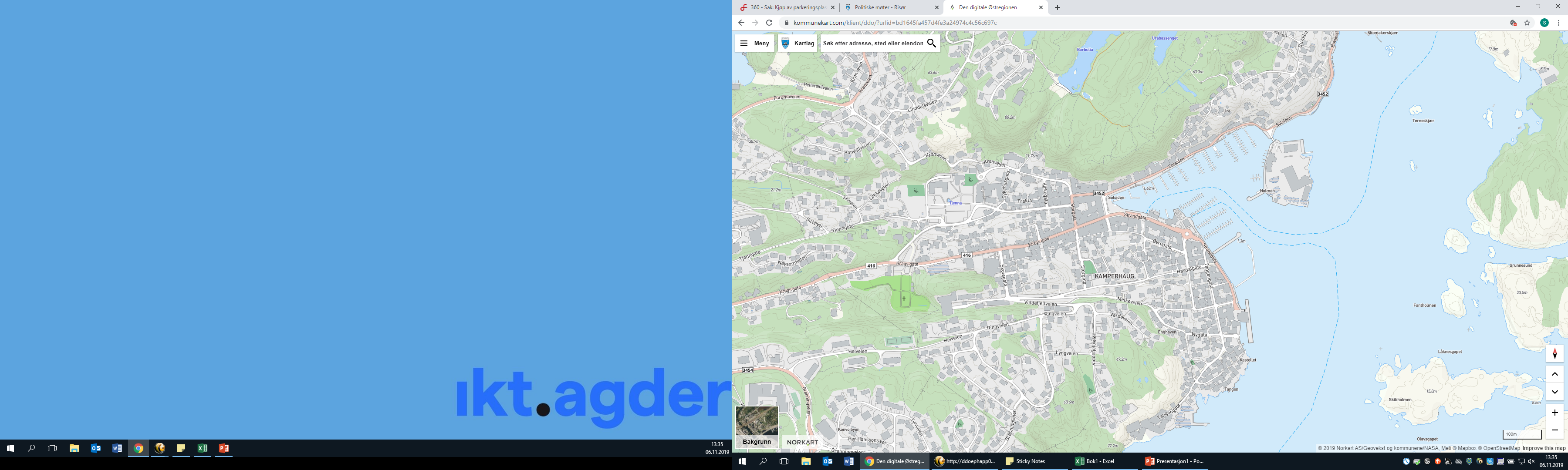 Avstander fra Torget
Holmen
1/2. Urheia
Kunstparken
Tjenngata 9
100 m
300 m
500 m
200 m
400 m
Rose / Rema
Fløyheia
3. Pæreh. / 8. Stig.H
5/6.Hasdalgata
9.Christian Bil Parkeringshus
7:Hoteltomta
4. Pærehagen fjell
Flisvika